Pædagoger på fremtidens fritids- og skoleområde
Oplæg på Landsmøde i Tænketank Danmark – den fælles skole

Ved Lars Søgaard, medlem af BUPL’s forretningsudvalg med ansvar for fritids- og skoleområdet
[Speaker Notes: Præsenter dig selv og tak for invitationen.

Tak evt. en præsentationsrunde, hvis deltagerne ikke allerede har præsenteret sig.

Opfordre forsamlingen til at spørge undervejs.]
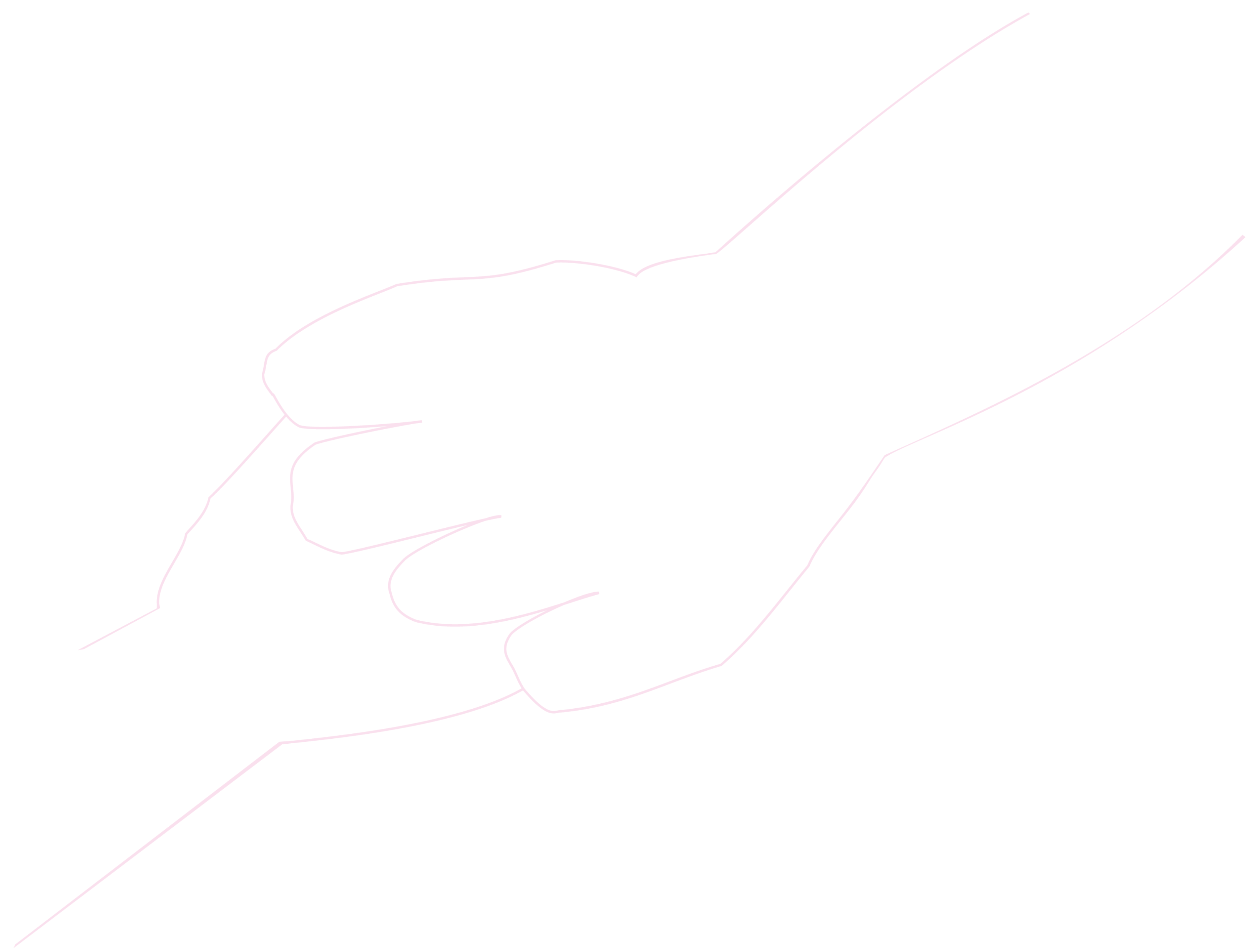 Oplæggets hovedpunkter
Skoleaftalen – hvordan påvirker den pædagogerne?
Pædagogfaglig ledelse – en truet dyreart
Fritidslivet bløder
Fremtiden
Skoleaftalen i hovedtræk
Kortere skoledag i indskolingen (fra august 2019)
Tiden tages fra understøttende undervisning og pauser.

BUPL har aldrig kæmpet for en lang skoledag, men der er et dilemma i den måde skoledagen forkortes på:

Kortere skoledag går udover pædagogerne i skolen og SFO’en kompenseres ikke nødvendigvis.
Kortere skoledag giver mere traditionel skole på bekostning af variation og bevægelse

Kortere skoledag udløser ca. 300 mio. kr. om året som skal bruges til:
Længere åbningstid i fritidstilbud
Kvalitetsløft af understøttende undervisning (bla. 2-voksenordninger)
[Speaker Notes: Start med at sige, at du ikke er ekspert i alle elementerne i skoleaftalen. (Men du har medbragt et faktaark fra ministeriet som gennemgår detaljerne)

90 timer kortere skoledag svarer til: 2 timer og 15. min om ugen. BEMÆRK: kommunerne SKAL ikke gøre det, det er frivilligt.
SFO/ fritidshjem skal udvide åbningstiden med tilsvarende timetal. 


BUPL har et dilemma omkring kortere skoledag, fordi skoledagen bliver forkortet ved at fjerne UUV. Men det er jo ikke en naturlov. 
Forskning viser at flere fagtimer sjældent har nogen stor effekt så man burde skære i fagtimerne i stedet.


Kvalitetsløft af understøttende undervisning uddybes på næste slide.

EVT: Desuden kommer der:  (fra 2020)
Lidt flere fagtimer = endnu mindre understøttende undervisning (UUV)
Fag flyttes (eks. håndværk og design allerede fra 3. klasse – pædagoger?) 
§16 B ændres – muligheden for kortere skoledag ved at skære yderligere i UUV]
Fokus på Understøttende undervisning UUV
UUV - Mængden reduceres men kvaliteten skal løftes.
Og reformelementerne fastholdes. Citat fra forligsteksten:
’Reformelementerne om åben skole, bevægelse samt lektiehjælp og faglig fordybelse er uændrede og skal fortsat løftes både i undervisning i fagene og i den understøttende undervisning.
Den understøttende undervisning er et centralt og væsentligt element i folkeskolereformen og er i sammenhæng med undervisningen i fagene en afgørende faktor i realiseringen af reformens ambitioner om at øge det faglige niveau for alle elever, samt mindske betydningen af elevernes sociale baggrund for de faglige resultater. 
Det er afgørende for aftalepartierne, at den understøttende undervisning anvendes som forudsat til at realisere en mere varieret skoledag, hvor eleverne møder differentierede undervisningsformer, åben skole, bevægelse og lektiehjælp af høj kvalitet på alle skoler.
[Speaker Notes: Kvalitetsløfte af UUV udgør den største del af økonomien i aftalen og skal både finansieres af besparelserne ved en kortere skoledag og nye midler til kommunerne. (det sidste er indeholdt i kommuneaftalen)

Til sammenligning skal økonomien til kvalitetsløftet være ca. 5 gange større end økonomien til flere fagtimer.


Kvalitetsløftet skal altså gøre UUV bedre men ikke ændre det grundlæggende. Mere to-voksenundervisning, bedre forberedelse og mere variation. 

De skoler som anvender UUV til to-lærerordninger med rent fagligt indhold bevæger sig på kanten af loven. Vi ser desværre ofte at UUV bliver konverteret til alm. fag-undervisning særligt i udskolingen for at forberede de unge til eksamen.

OPLÆG til næste slide: Vi kan se fra vores medlemsundersøgelser at pædagogerne har øje for problemer som UUV kan være en del af løsningen på.]
BUPL’s medlemsundersøgelser dokumenterer udfordringer
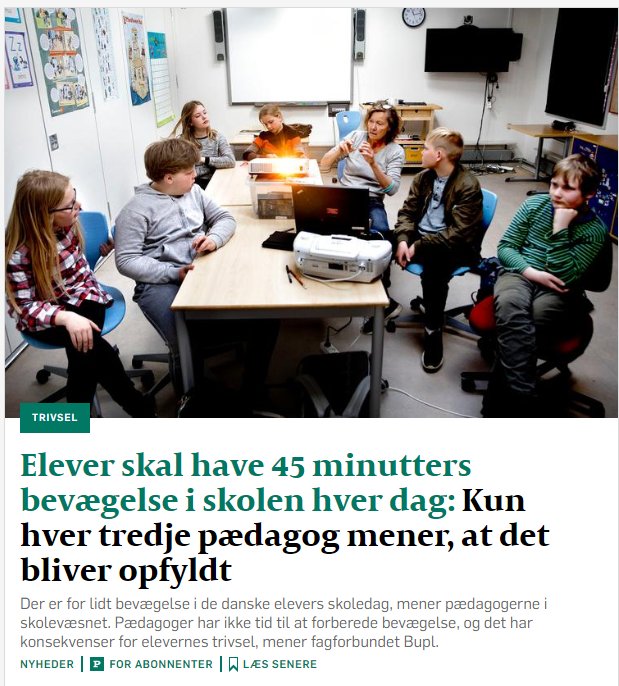 Pædagoger om forventningspres: Skolebørn bryder grædende sammenDet er ikke let at være barn i dagens folkeskole, i hvert ikke når skolepædagogerne skal sige det. Tre ud af fire skolepædagoger vurderer, at der i løbet af de seneste to år er sket en stigning i antallet af skolebørn, der er ­pressede af forventninger fra sig selv, forældre eller andre.Det fremgår af BUPL’s vilkårsundersøgelse blandt knap 6000 medarbejdere på 6-18-årsområdet gennemført i marts og april 2019.
[Speaker Notes: Udvalgte resultater fra BUPL’s medlemsundersøgelse, som har været bragt i medierne.

Den landsdækkende trivselsundersøgelse viser, at over 90 % af børn trives i skolen. Men vores medlemmer møder de pressede børn, og noget tyder på det ikke er tid til at tage sig ordentligt af dem.

Det er blandt andet de mange test, høje krav børn stiller til sig selv og hinanden, eller som forældre og lærere stiller til dem. De lange skoledage med mere fokus på fag end på trivsel. 
Alt det presser børnene forklarer pædagogerne i de skriftlige svar til medlemsundersøgelsen.


Ifølge medlemsundersøgelsen er bevægelse i skolen heller ikke udbredt tilstrækkeligt endnu. En af forklaringerne er nok at det er hurtigere at lave traditionel undervisning. Læringsaktiviteter med bevægelse kræver mere forberedelse.

Næste slide giver pædagogiske argumenter for hvorfor variation, bevægelse osv. er vigtigt.]
Pædagogiske argumenter – det er ikke for pædagogernes skyld 
Bevægelse
Bevægelse styrker børns motivation og glæde ved skolen og derved også øget motivation for læring. 
Variation
Vi skal mindske betydningen af social baggrund, og udfordre alle børn og unge. Det kræver en varieret skoledag, hvor arbejdet med bevægelse, trivsel, motivation, læringsparathed, sociale kompetencer går hånd i hånd med den faglige undervisning.  
Omsorg
Det er dybt bekymrende, at så mange pædagoger mangler tid til en af deres kerneopgaver – nemlig at være en nærværværende og omsorgsfuld voksen. Ikke mindst i forhold til de sårbare børn. 
Konflikter
Det er så vigtigt for børns trivsel, at der er voksne som støtter og vejleder dem, også når der er konflikter og problemer. Pædagogerne er en vigtig faktor i at skabe positive børnefælleskaber for alle børn. Hvis der altså er tid!
[Speaker Notes: BUPL fastholder fokus på, at skolen skal være mere end traditionel undervisning. Det gør vi ikke kun for pædagogernes skyld.

Bevægelse
Fysisk aktivitet er en afgørende del af hverdagen for alle men især for børn. Vanerne grundlægges i barndommen og det at lære at være fysisk aktiv er en gave for hele livet. Desuden ved vi fra forskning at mere bevægelse både styrker trivsel og læring. Det er derfor rigtigt ærgerligt at det ikke prioriteres bedre på skolerne.

Variation
Pædagoger og lærere kan sammen løfte den opgave i fællesskab – hvis det altså prioriteres.

Omsorg
Vi har brug for mere tid til det enkelte barn, men normeringerne er ganske enkelt alt for dårlige.

Konflikter
Vi ved at eksempelvis konflikter fra pauserne ofte forsinker undervisningen. Vi kan skabe bedre trivsel og læring, hvis vi samtidig øver børn i at løse deres konflikter.]
Opsamling: Hvad betyder skoleaftalen for pædagogerne?
Mindre UUV men bedre UUV – Her skal pædagogerne bidrage sammen med lærerne. Hvordan kan de sammen skabe en sjovere og bedre skoledag. Gå ind i udviklingen af det!

Mere SFO-tid – vigtigt med økonomi til det. Men grib det også som en mulighed for nye aktiviteter.

Parallelt med skoleaftalen er der kommet mere fokus på værdien af børn og unges praktiske kompetencer. Skal klubber og pæd. også tilbyde sig der?

Der kommer til at ske mere i 2020
[Speaker Notes: Bemærkninger til hovedpunkterne:

Mindre UUV – Det er vigtigt at sige, at selv efter aftalen er fuld indført vil UUV stadig udgøre ca. 3-5 klokketimer om ugen på alle klassetrin. Så det er fortsat et stort og vigtigt element.

Kvalitetsløftet skal virkelig udnyttes til at skabe bedre UUV og en mere varieret skoledag for børn og unge. Måske skal Tænketanken bidrage??


MEGET vigtigt at SFO-udvidelsen finansieres og ikke bare ved højere forældrebetaling. Der står i aftalen de ikke må skrue forældrebetalingen op pga. øget åbningstid.

I 2020 bliver evalueringen af hele reformen afsluttet. Så skal ministeren fremlægge en konklusion. Det vil åbne folkeskoledebatten igen]
Lille summeøvelse med sidemanden
Hvordan oplever du den nye skoleaftale påvirker pædagoger og lærere?

Hvilke muligheder og trusler ser du?
[Speaker Notes: Lad deltagerne snakke i fem minutter med fokus på skoleaftalen og betydningen for pædagoger. Spørg efter 5 min. om nogle vil fortælle om deres refleksioner.

Hvis nogen stiller meget specifikke spørgsmål til aftalen så bed evt. om deres mail og skriv spørgsmålet ned så kan vi sende et svar efterfølgende. Hvis ikke andre i salen kan svare.]
Pædagogfaglig ledelse – en truet dyreart
Hvis pædagoger på fritids-og skoleområdet skal lykkes skal de ledes
MEN:
Antallet af pædagogfaglige ledere i skolen er næsten halveret på bare ni år. 

Målt i fuldtidsstillinger er antallet af pædagogisk uddannede ledere i skole/SFO, fritidshjem og klub faldet med 42 procent siden 2009, svarende til 883 fuldtidsstillinger, viser tal fra Kommunernes og Regionernes Løndatakontor.

Alene fra 2013-18 er antallet af pædagogfaglige ledere faldet med 34,6 procent. Antallet af andre ledere i skolen er faldet med 5,8 procent.
[Speaker Notes: Den udvikling er bekymrende ikke kun for de pædagogfaglige ledere som mister deres jobs.

Men også for pædagogerne. De mangler pædagogfaglig ledelse både i skoletiden og på fritidsinst.

Det gør simpelthen ledelserne, dårligere hvis de er monofaglige.

Desuden er det absurd at en reform som krævede mere ledelseskraft, eksempelvis indførelsen af UUV og arbejdstidsaftaler der skulle aftales lokalt, har resulteret i mindre ledelseskraft på skolerne.

Desværre har vi også en udfordring i, at dygtige pædagoger ikke altid søger stillingerne, eller ikke vil søge hvis det er indskolingsstillinger, fordi de så udover SFO’en også skal lede lærerne og undervisningen.

Det er især et problem for pædagogerne fordi de har fået nye opgaver og skal arbejde sammen med lærerne på nye måder, men samtidig har de mange steder mistet faglig ledelse. 

BUPL vil kæmpe aktivt for at vende denne tendens.

Vi laver blandt andet førlederkurser og vi prøver at påvirke kommunerne til at prioritere flerfaglig ledelse på skolerne.

Men vi vil gerne have gode ideer, hvordan kan vi sikre mere pædagogfaglig ledelse på fritids- og skoleområdet? SPØRG GERNE UD I SALEN.]
[Speaker Notes: Nu går vi over til en anden kedelig udvikling. Fritidsområdet er presset. Og det er jo for de fleste pædagoger på området, det ene ben i dagligdagen.

Vi kan ikke lave god pædagogik i skolen hvis vi ikke også har gode fritidsinstitutioner.

Uddybes med tal i næste slide]
Fritidslivet bløder
Siden 2015 er budgetterne for fritidstilbuddene reduceret med 880 millioner kroner.

Alene i 2019 er der budgetteret med nedskæringer på over 320 mio. kr.

Medlemsundersøgelsen: Næsten halvdelen af pædagogerne på fritids- og skoleområdet har ikke tid til at tage sig af konflikter eller børnenes sociale problemer.

Vi har brug for en genopretningsplan – men jorden skal nok gødes først
[Speaker Notes: BUPL har siden 2010 jævnligt spurgt vores medlemmer på området.  Samtidig har vi hvert år gennemgået samtlige kommuners budgetter.

På fritidsområdet har det ikke været opløftende. I 2019 beskæres der med 300 mio. kr. og faldende børnetal kan kun forklare ca. 35 mio. kr. af dem.

Vi har nået et punkt hvor skuden skal vendes. 

Desværre er der ikke i offentligheden det samme fokus på værdien af gode fritidsinstitutioner, som der er for gode daginstitutioner.

Derfor vil BUPL i den kommende tid prøve at påvirke befolkningen, men særligt politikerne, til at forstå hvad der sker når fritidsområdets kvalitet bliver så dårlig som det desværre sker mange steder.]
Fremtiden? Åben drøftelse – kan Tænketanken give input?
Vi skal have stoppet faldet i pædagogfaglige ledere.
- Hvordan får vi fokus på værdien af flerfaglig ledelse og samtidig får dygtige pædagoger til at søge stillingerne

2. Vi skal have stoppet nedskæringerne på fritidsområdet og styrket lovgivningerne så alle forpligtes til opsøgende og forebyggende arbejde.
- Værdien af fritidstilbud skal tales op og lovene forbedres.

3. Vi skal have styrket samarbejdet endnu mere mellem pædagoger og lærere – brug eks. kvalitetsløftet af UUV til det.
[Speaker Notes: Det er de tre brændende platforme som BUPL ser lige nu. 

Spørg salen om de ser de samme, eller om de oplever andre presserende tendenser.]